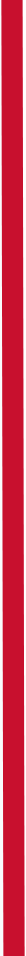 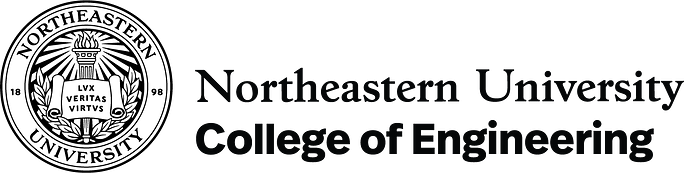 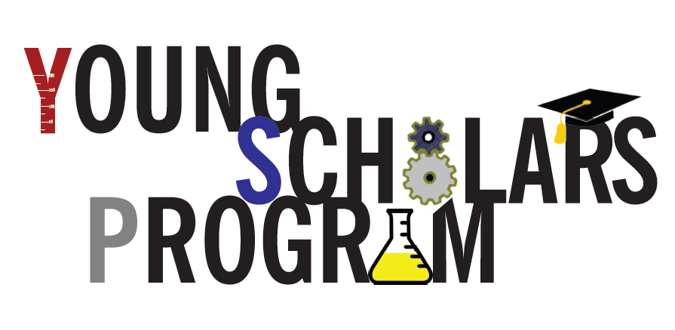 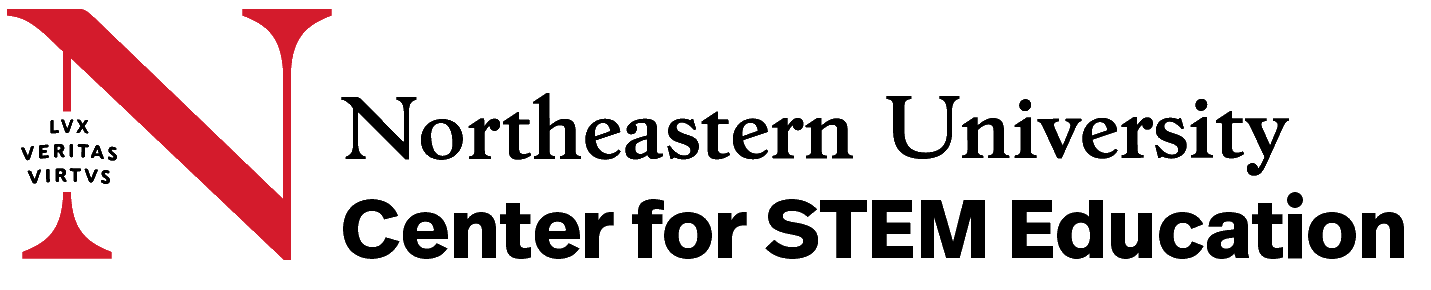 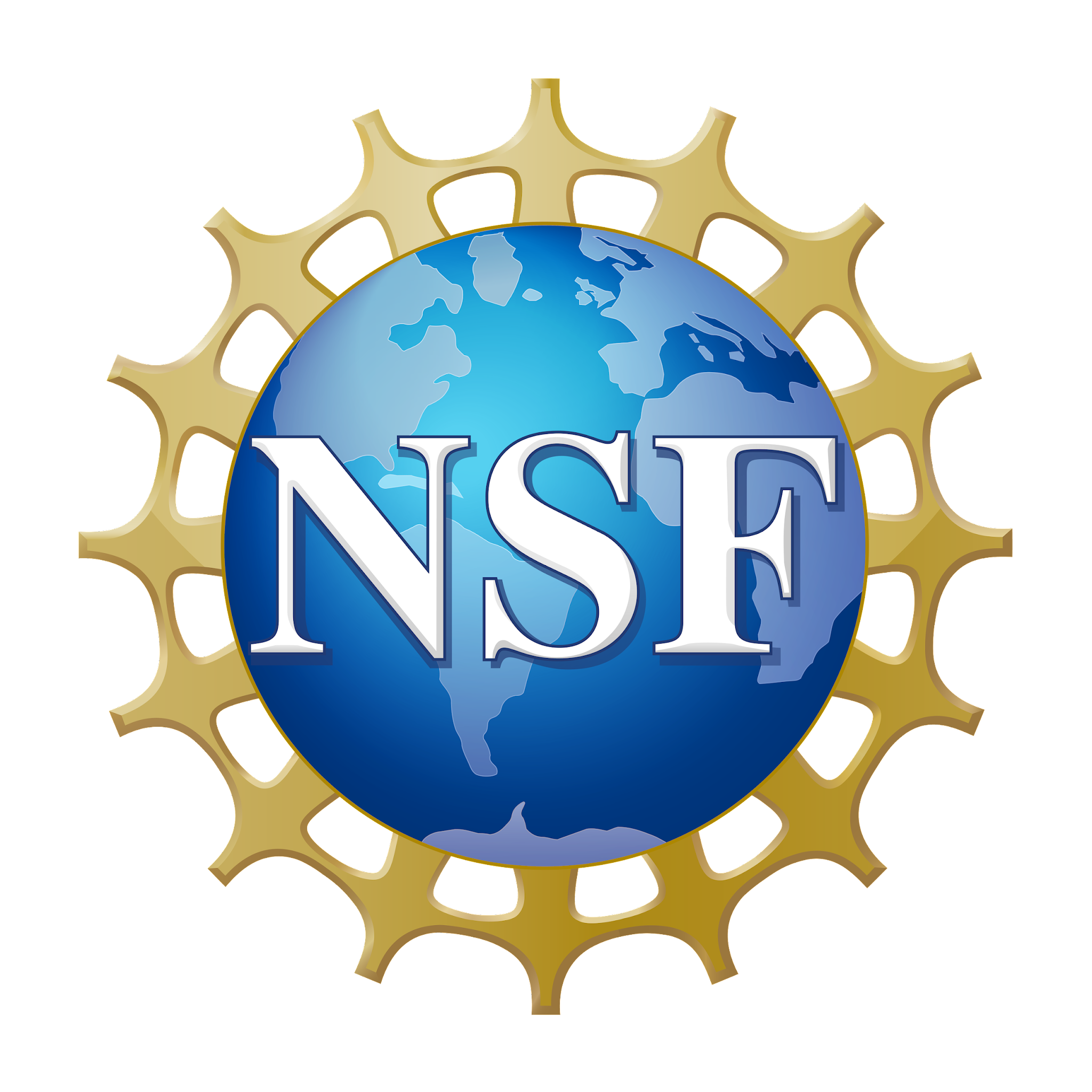 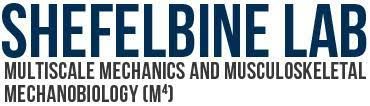 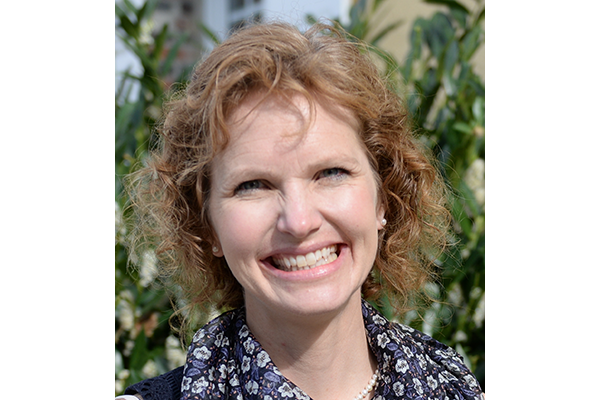 Dr. Sandra Shefelbine
Professor, Mechanical and Industrial Engineering
Professor, Bioengineering
Gait Force Assessment and Analysis
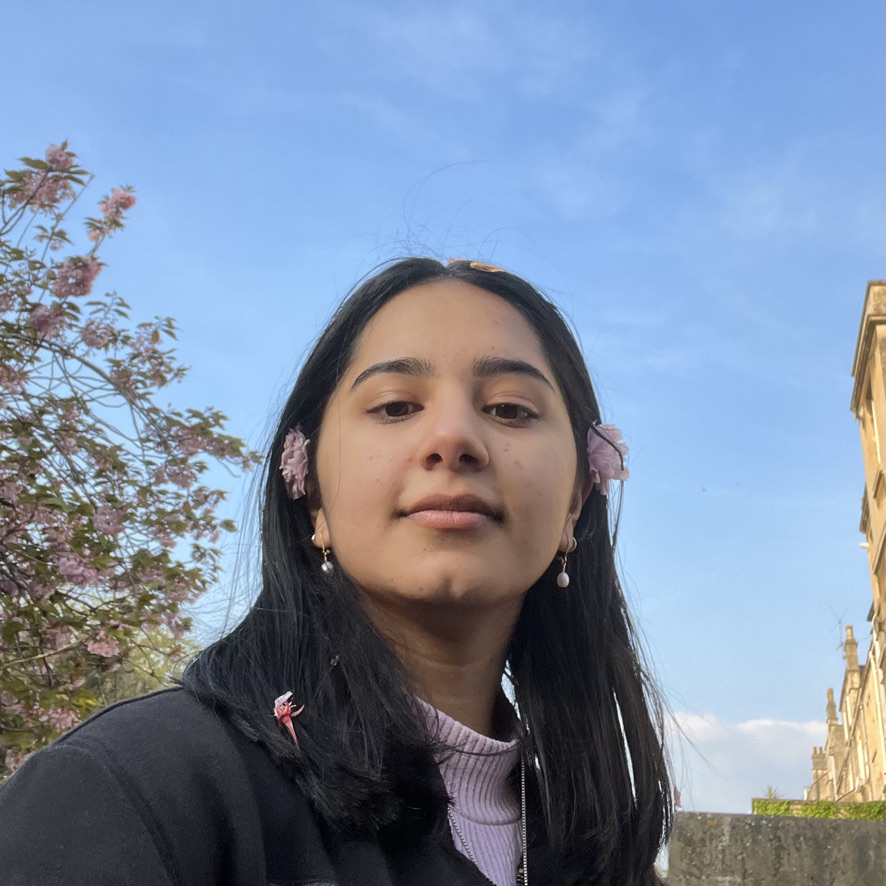 Ananya Katyal
Young Scholar
Lexington High School
Thanks to Philip Huang, Ria Rao, Lindsey Young, Vineel Kondiboya, and Soha Ben Tahar
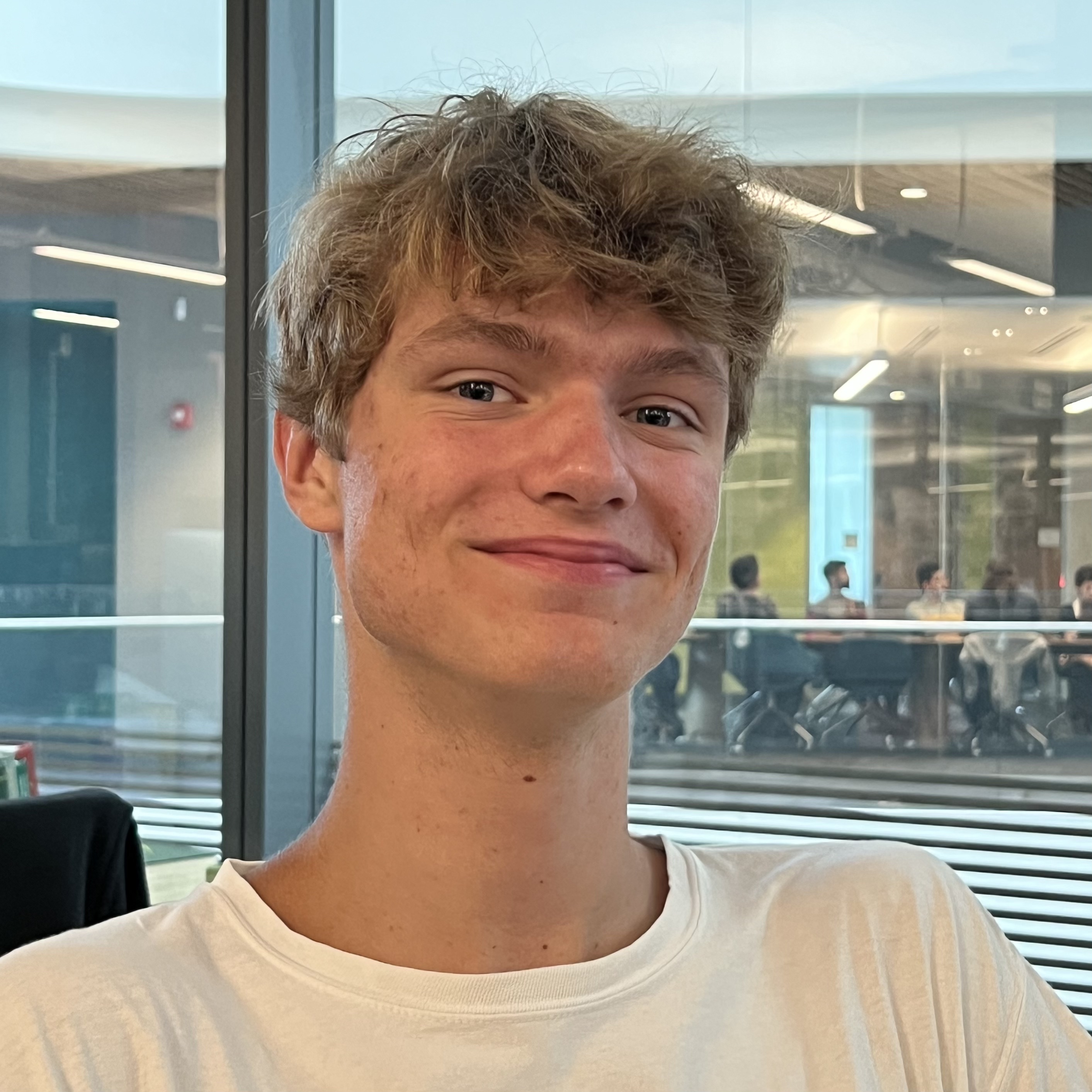 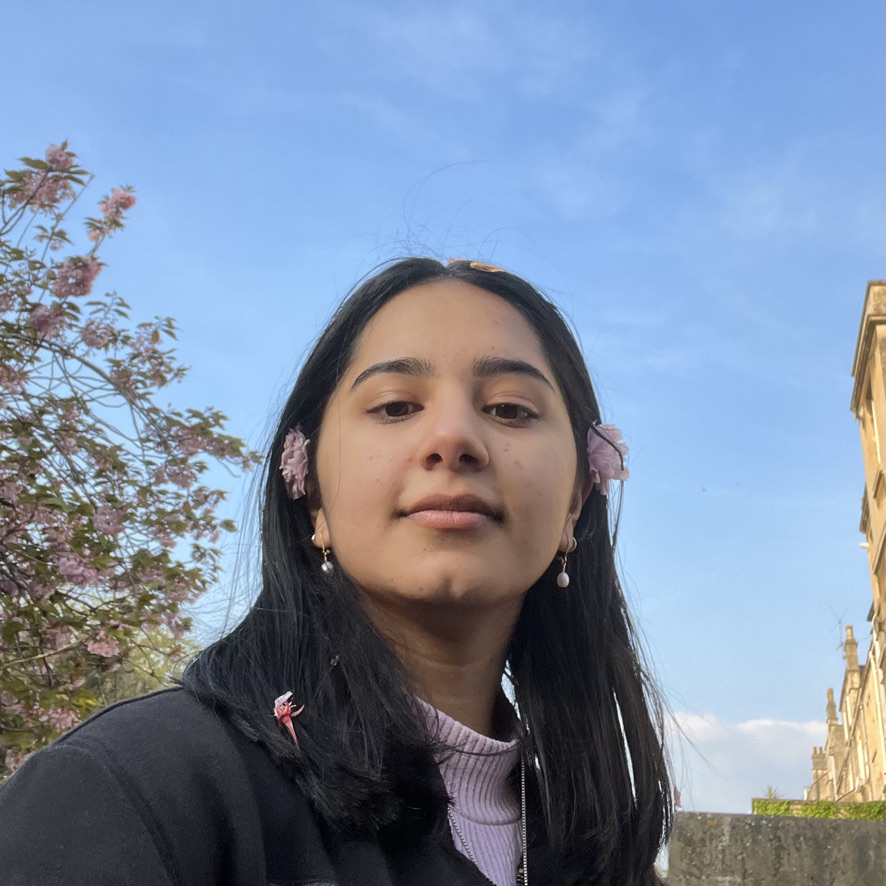 Max Bean-Tierney
Young Scholar
Boston College High School
[Speaker Notes: Introduce names
Lab
Project]
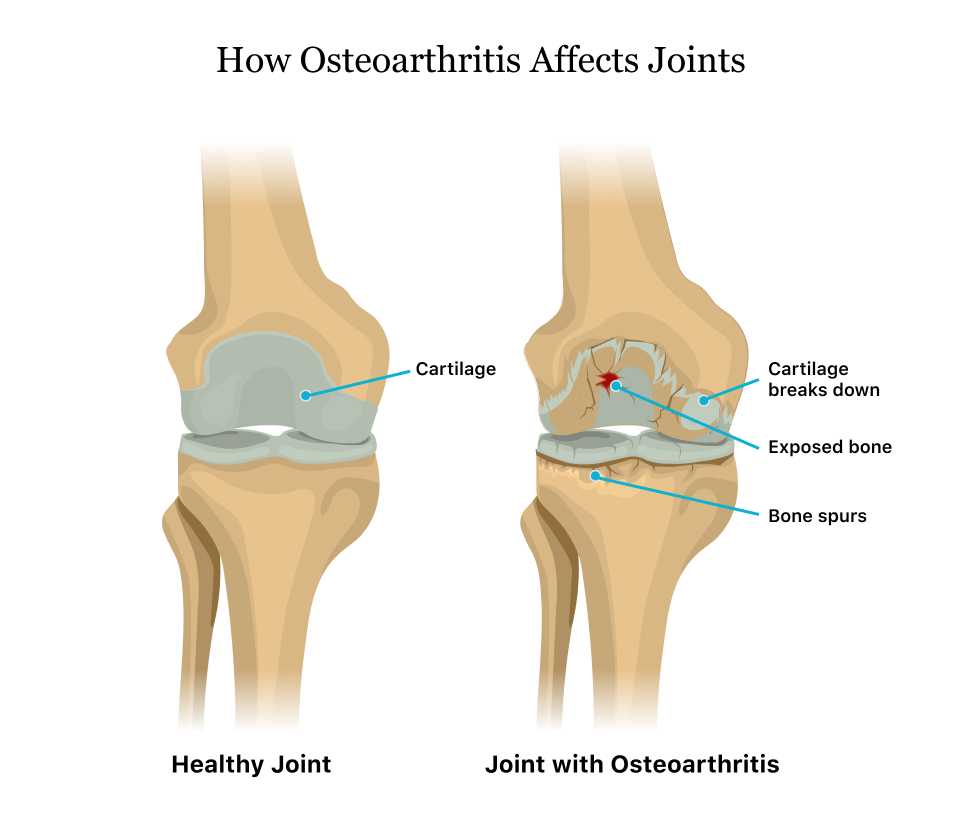 2
Osteoarthritis (OA)
Degenerative joint disease
“Wear and tear”
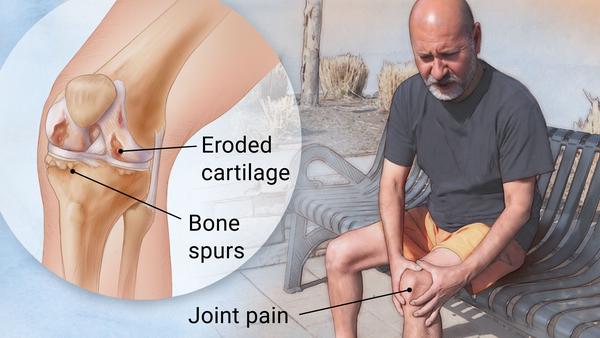 Osteoarthritis: Symptoms & Causes - Mayo Clinic, 2021
Osteoarthritis: Symptoms, Complications & Treatment, 2020
Gait Force Assessment and Analysis					      NEU Young Scholars Program 2023 - August 3, 2023
3
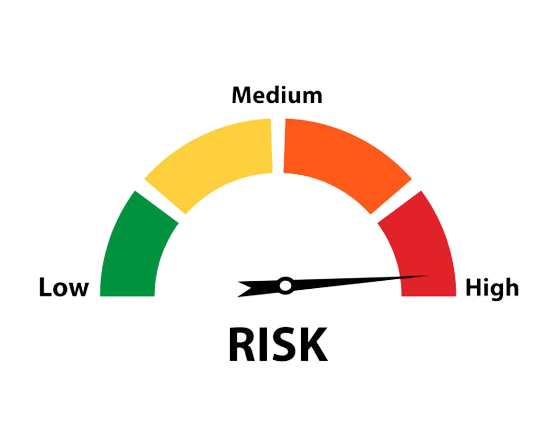 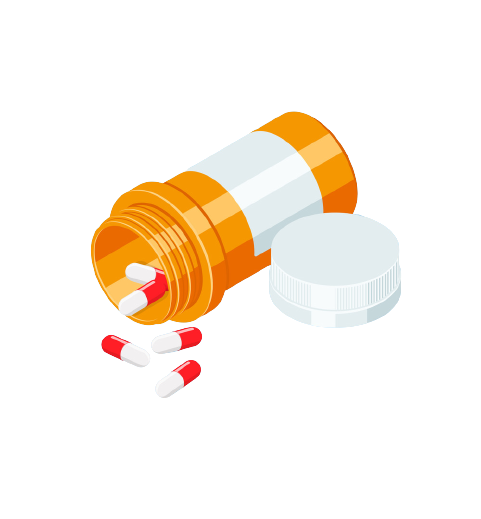 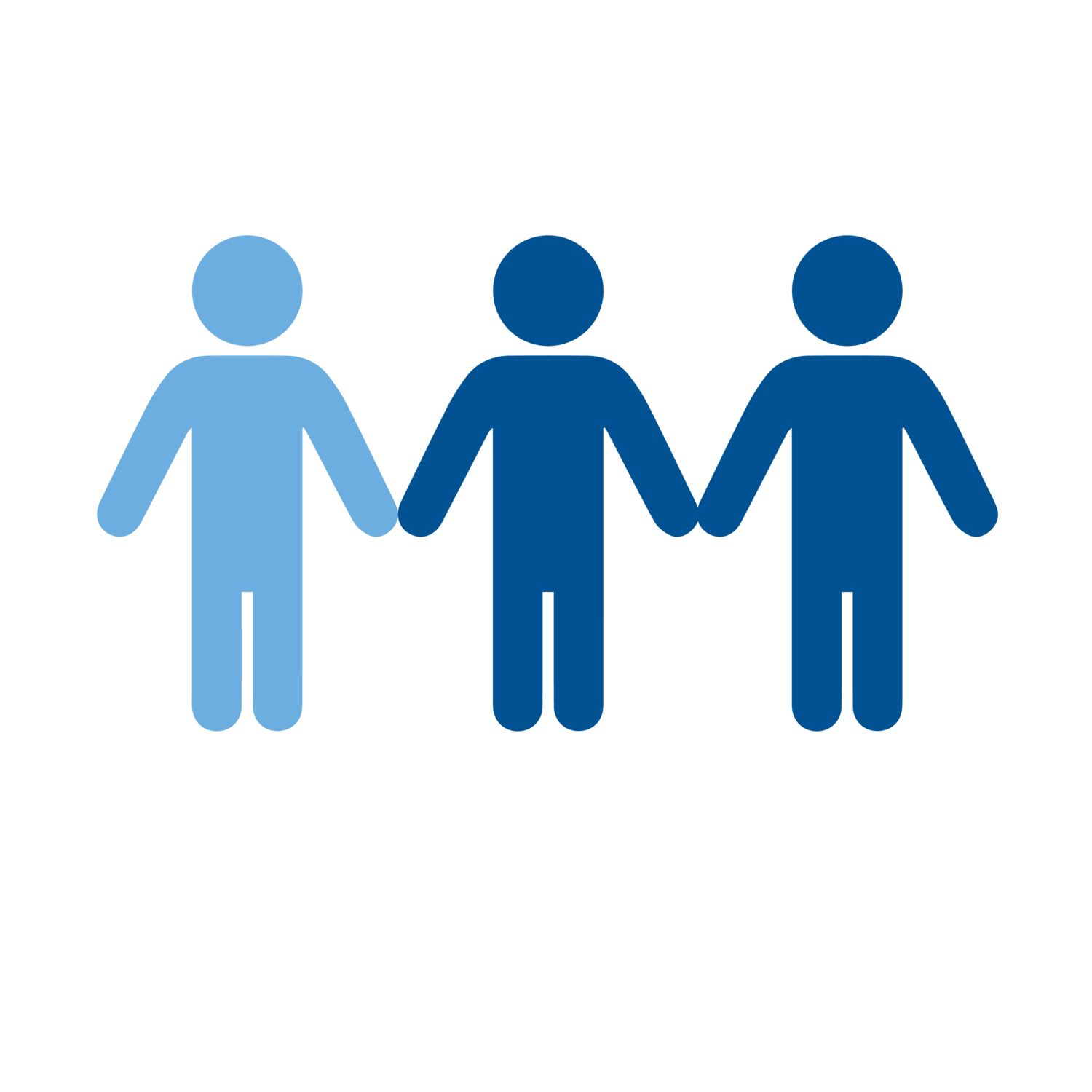 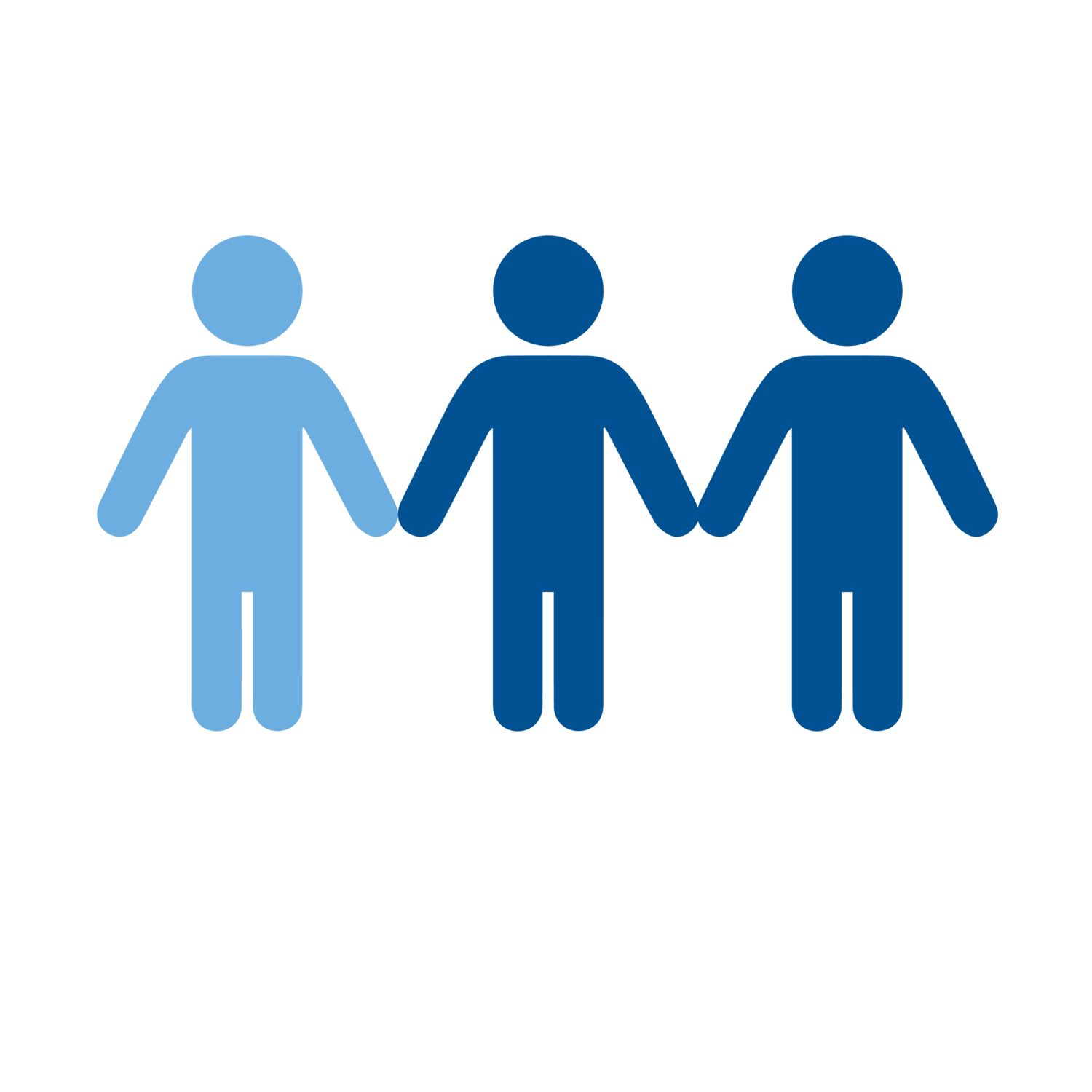 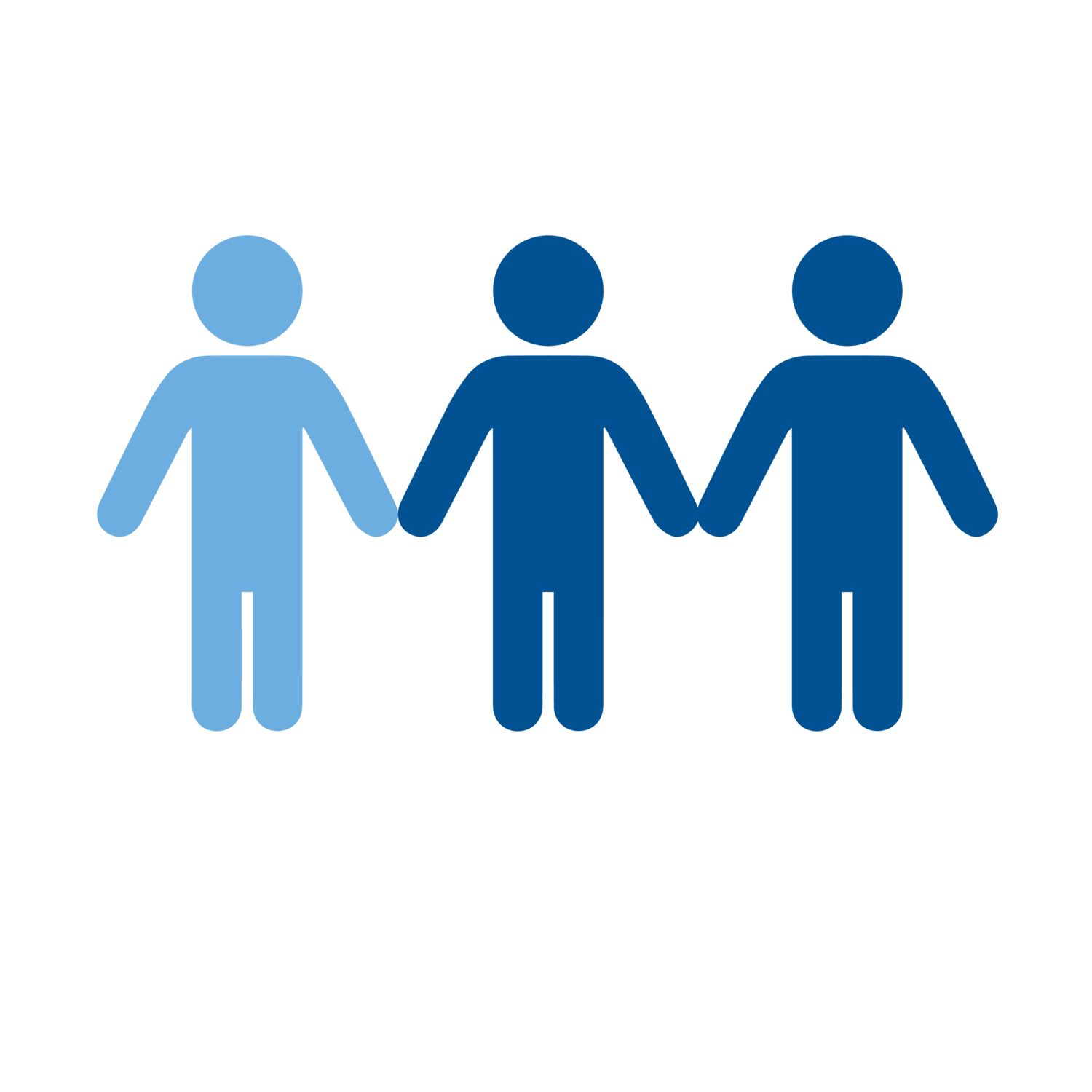 Gait Force Assessment and Analysis					      NEU Young Scholars Program 2023 - August 3, 2023
Gait Force Assessment and Analysis					      NEU Young Scholars Program 2023 - August 3, 2023
[Speaker Notes: Osteoarthritis (OA) is the most frequent cause of disability in the United States]
4
Why Gait Modification?
Slow progression 
Reduce pain
Improve joint function
Non-invasive
Hypothesis
Walking softly will reduce knee joint load.
Gait Force Assessment and Analysis					      NEU Young Scholars Program 2023 - August 3, 2023
Gait Force Assessment and Analysis					      NEU Young Scholars Program 2023 - August 3, 2023
[Speaker Notes: As mentioned earlier, for people with OA, cartilage wears down and that causes bones to rub together
But it’s important to note that the cartilage doesn’t usually wear away at the whole joint, but at just one of 3 compartments
As you can see in this picture, the 3 compartments are medial, lateral, and patellofemoral
But the two that are relevant to]
5
Data Collection
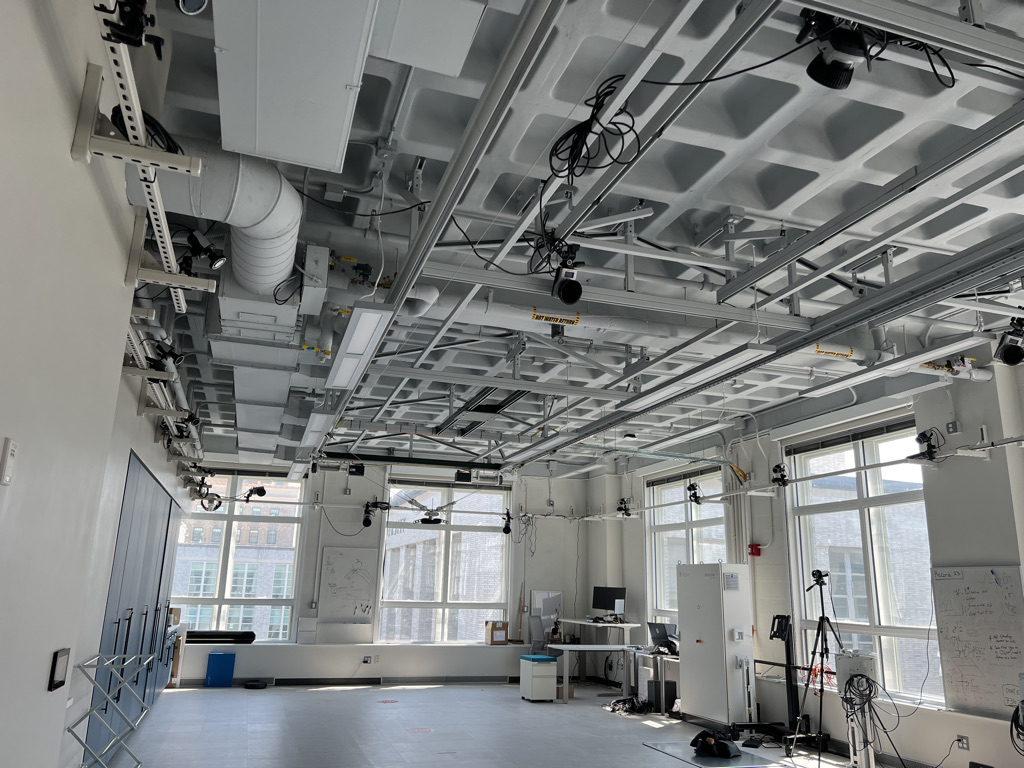 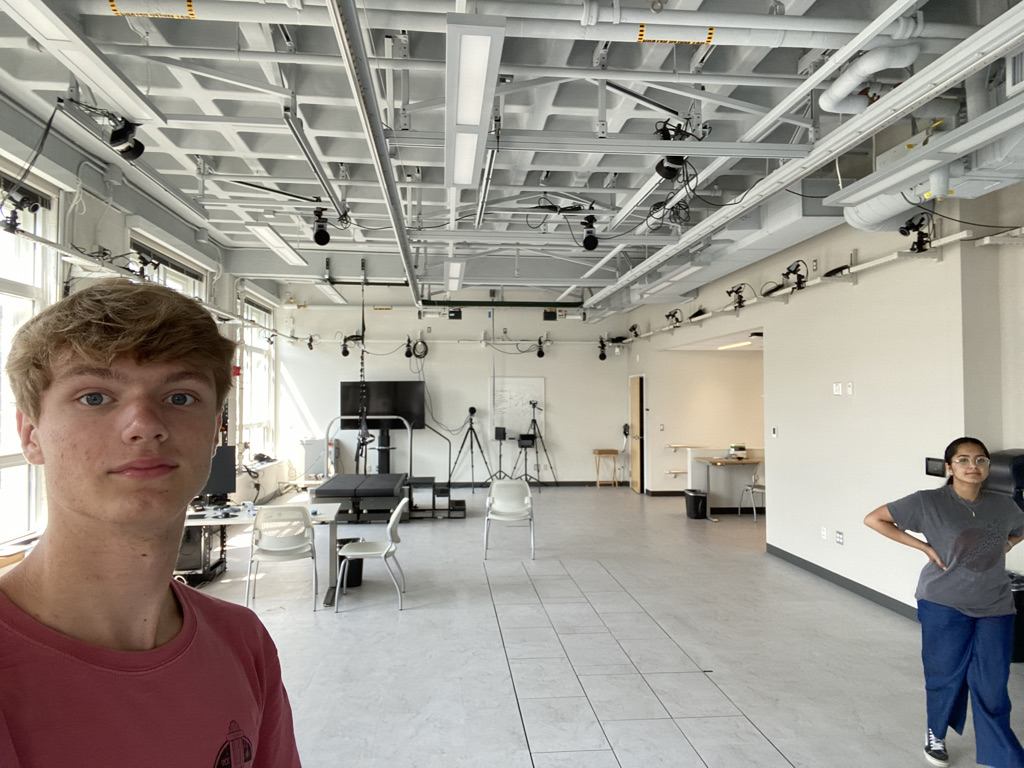 Gait Force Assessment and Analysis					      NEU Young Scholars Program 2023 - August 3, 2023
Gait Force Assessment and Analysis					      NEU Young Scholars Program 2023 - August 3, 2023
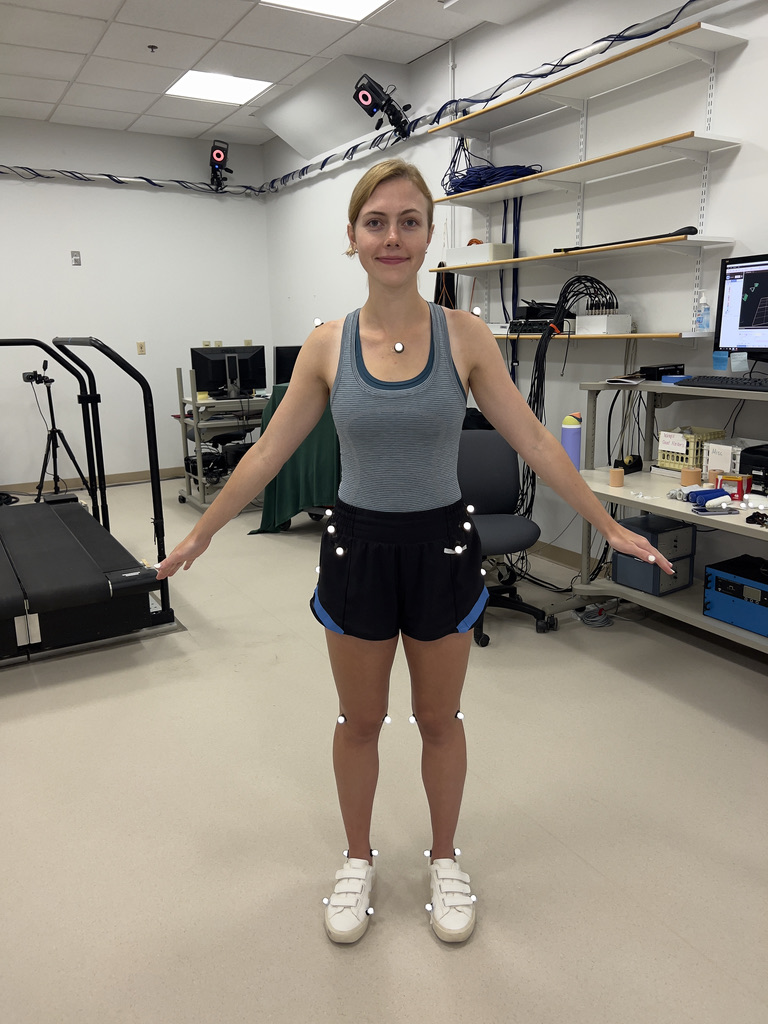 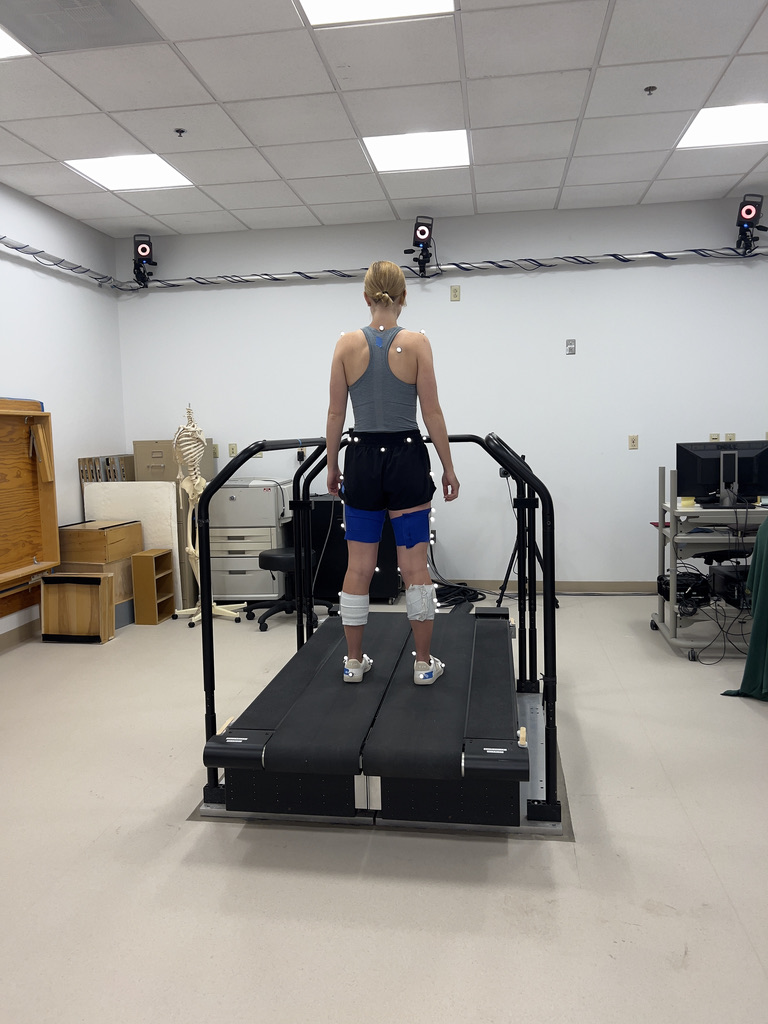 6
Gait Force Assessment and Analysis					      NEU Young Scholars Program 2023 - August 3, 2023
Gait Force Assessment and Analysis					      NEU Young Scholars Program 2023 - August 3, 2023
7
What muscles have to contract to make the body move like that?
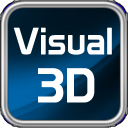 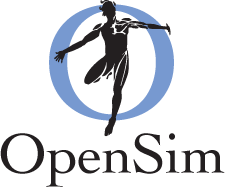 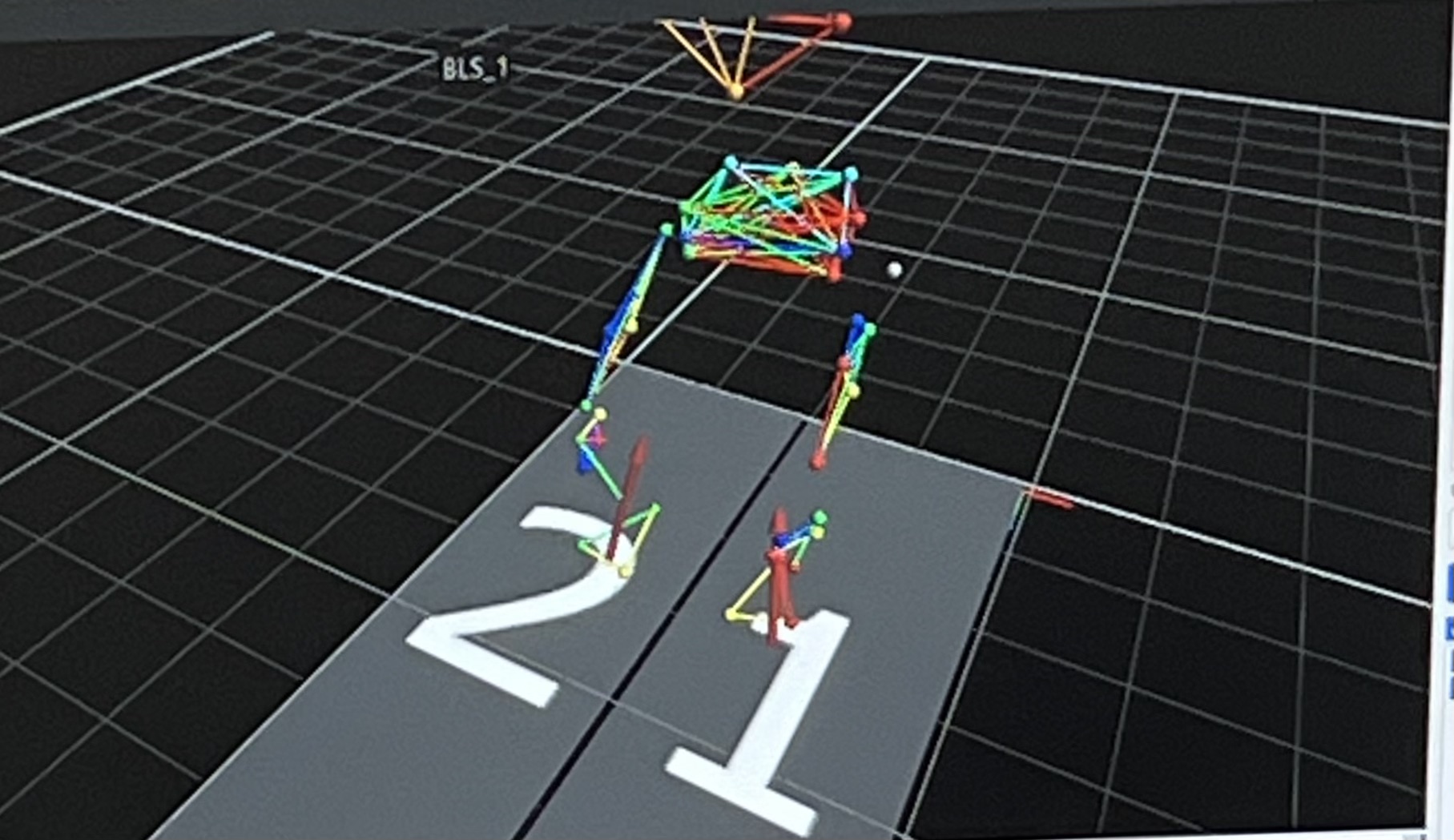 Gait Force Assessment and Analysis					      NEU Young Scholars Program 2023 - August 3, 2023
Gait Force Assessment and Analysis					      NEU Young Scholars Program 2023 - August 3, 2023
8
Gait Force Assessment and Analysis					      NEU Young Scholars Program 2023 - August 3, 2023
Gait Force Assessment and Analysis					      NEU Young Scholars Program 2023 - August 3, 2023
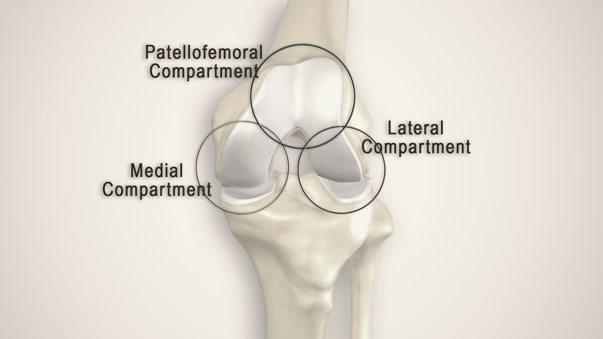 9
Bones rub together
Cartilage wears down
9
Gait Force Assessment and Analysis					      NEU Young Scholars Program 2023 - August 3, 2023
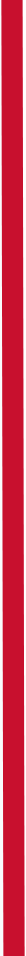 10
22 subjects		2 assessments		2 sides		5 trials		120,000 force measurements		52,800,000 data points
Gait Force Assessment and Analysis					      NEU Young Scholars Program 2023 - August 3, 2023
Gait Force Assessment and Analysis					      NEU Young Scholars Program 2023 - August 3, 2023
11
Automation
Gait Force Assessment and Analysis					      NEU Young Scholars Program 2023 - August 3, 2023
Gait Force Assessment and Analysis					      NEU Young Scholars Program 2023 - August 3, 2023
12
Total Joint Force
Left
Right
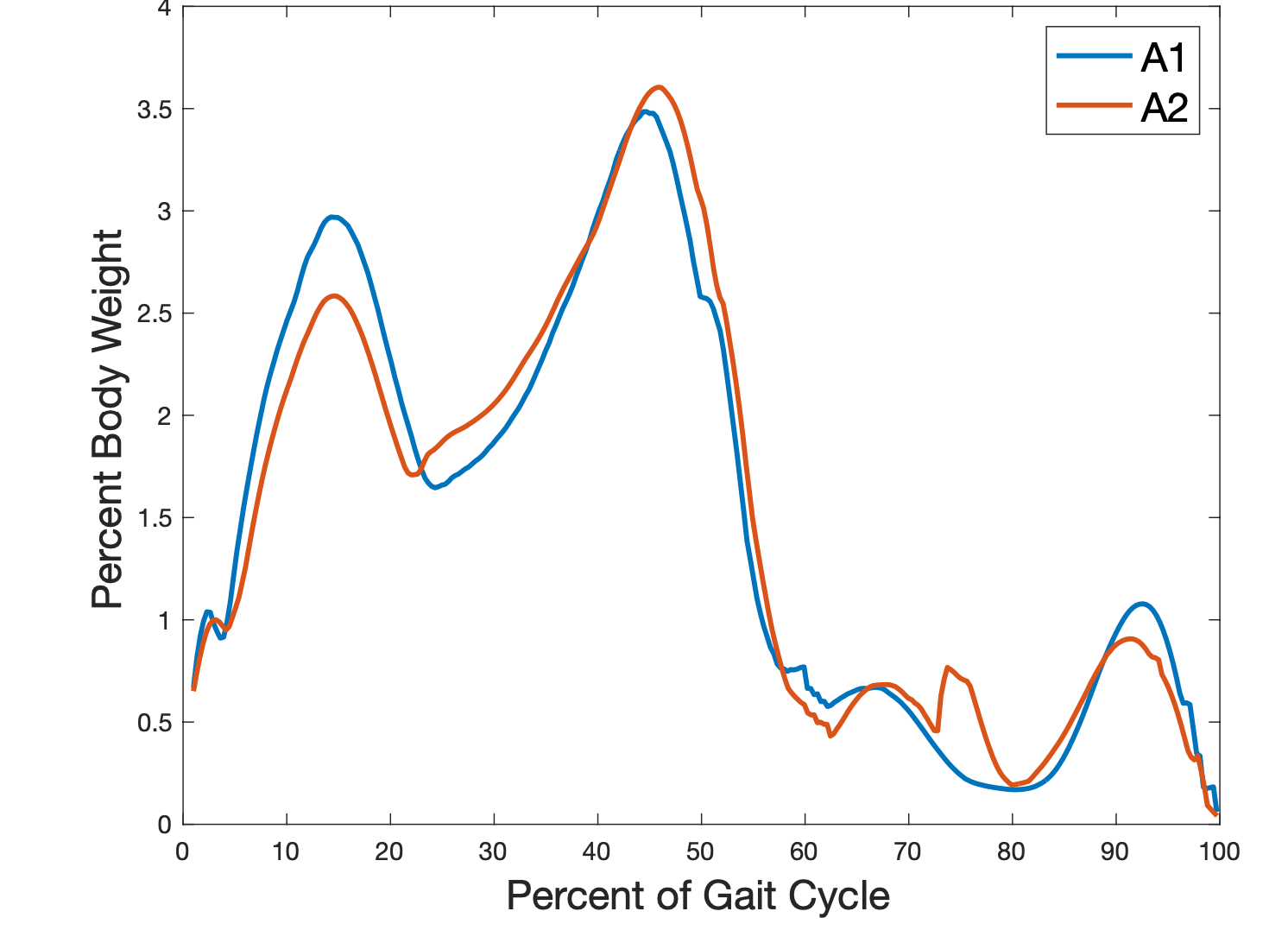 Gait Force Assessment and Analysis					      NEU Young Scholars Program 2023 - August 3, 2023
Gait Force Assessment and Analysis					      NEU Young Scholars Program 2023 - August 3, 2023
13
Medial-Lateral Comparison
Left
Right
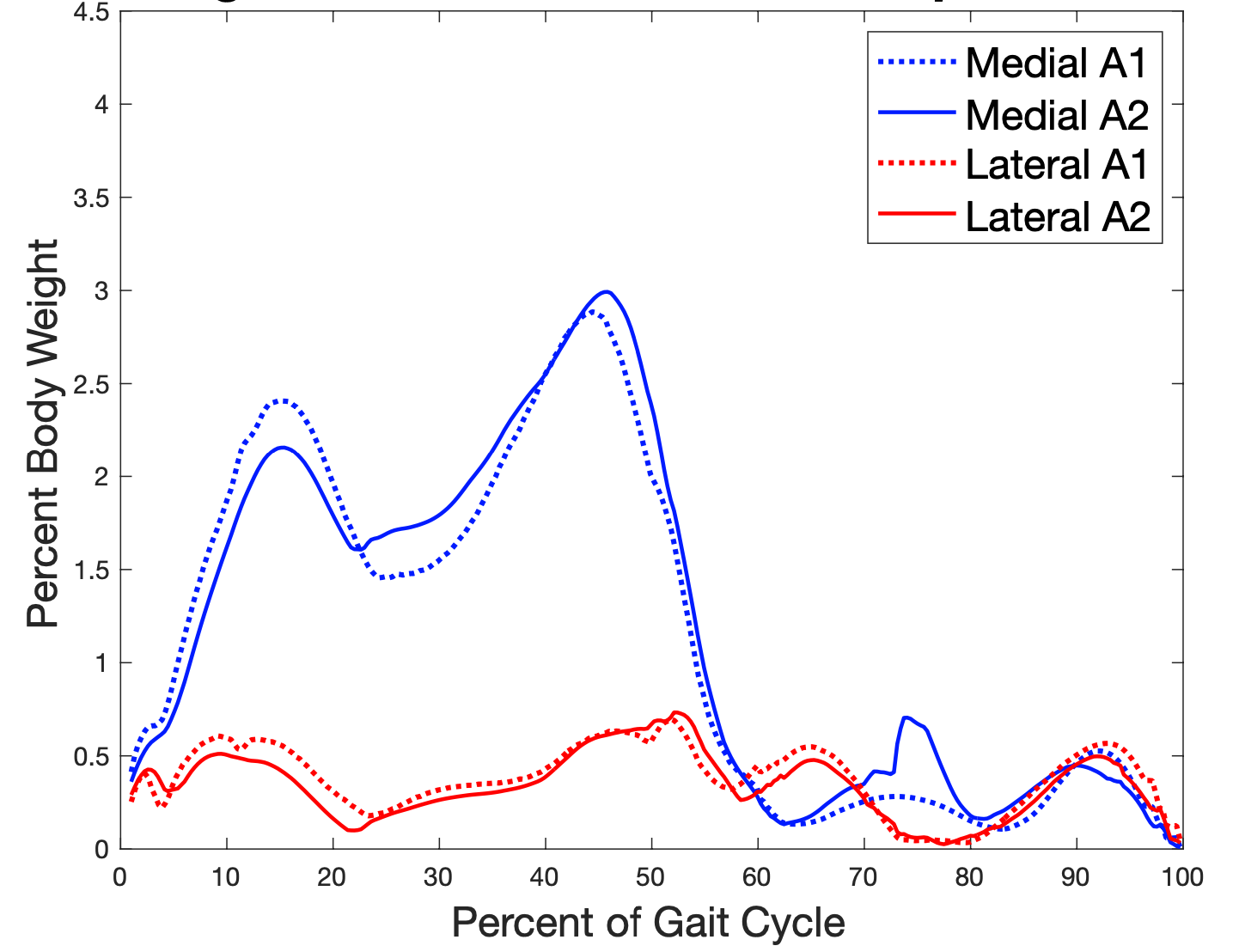 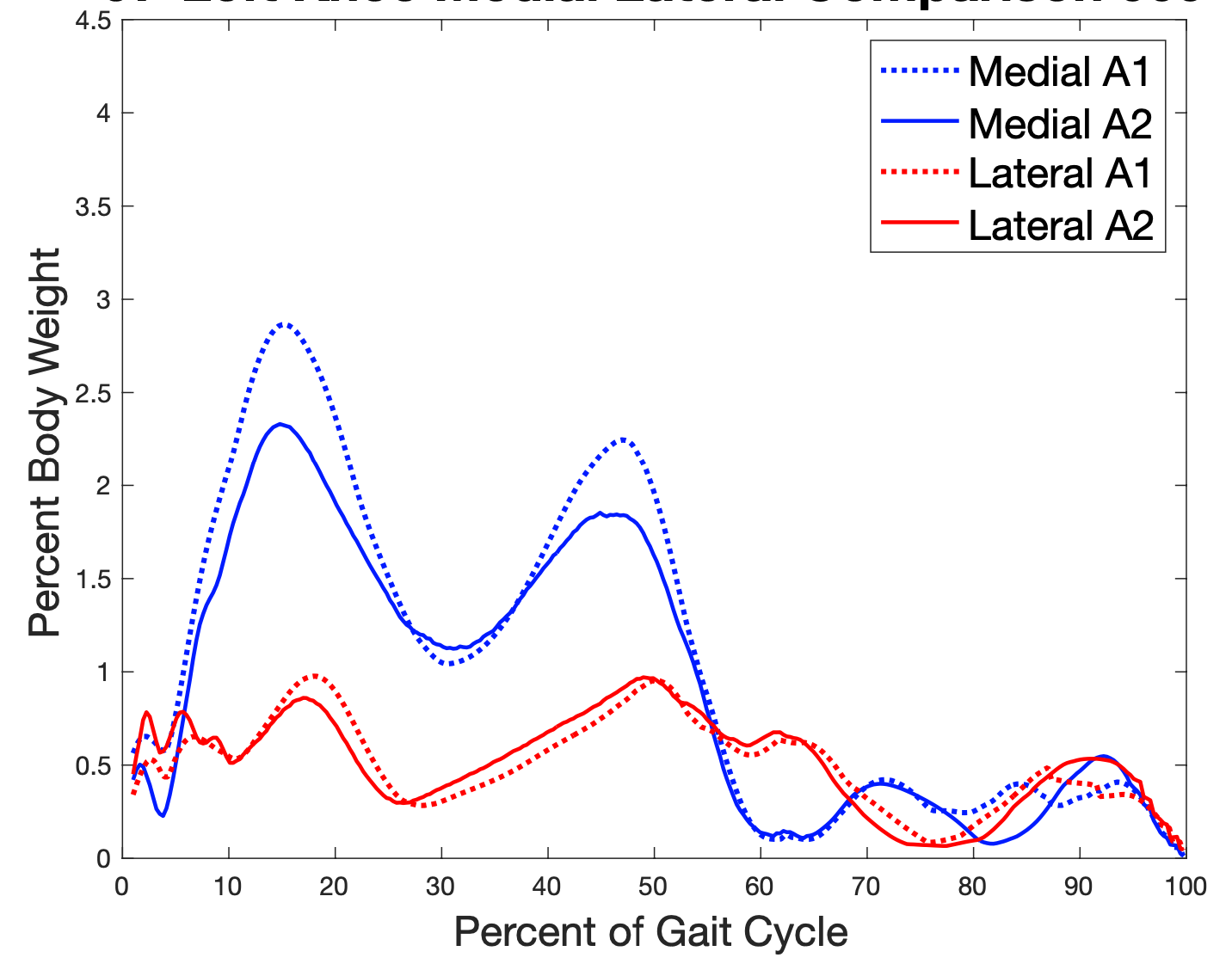 Gait Force Assessment and Analysis					      NEU Young Scholars Program 2023 - August 3, 2023
Gait Force Assessment and Analysis					      NEU Young Scholars Program 2023 - August 3, 2023
14
Statistical Significance
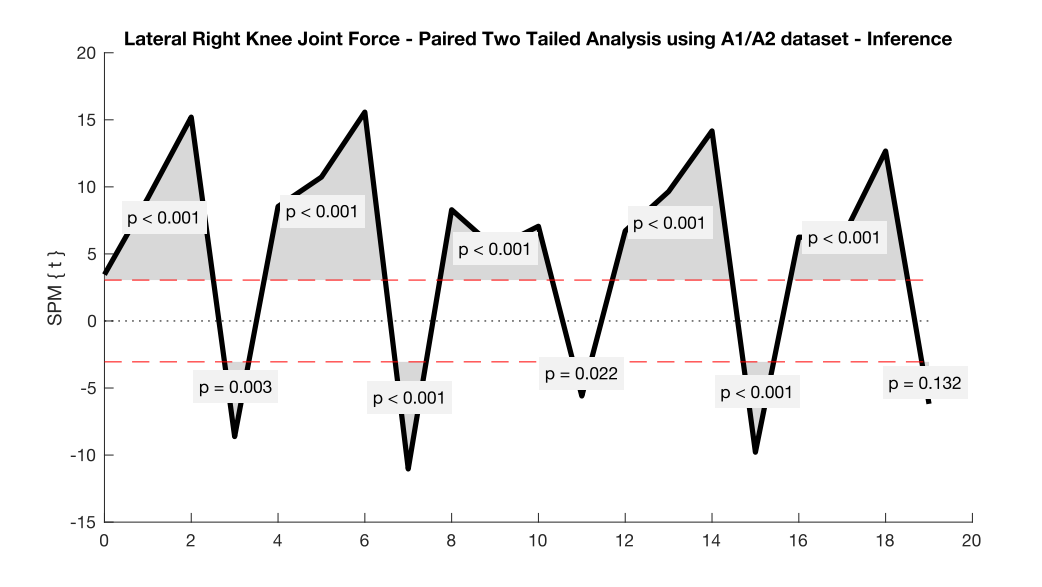 Two-sampled t-test compares 2 sets of data
P-value <0.05 means data is consistent >95% of the time
😄
☹️
Gait Force Assessment and Analysis					      NEU Young Scholars Program 2023 - August 3, 2023
Gait Force Assessment and Analysis					      NEU Young Scholars Program 2023 - August 3, 2023
Control
Test
15
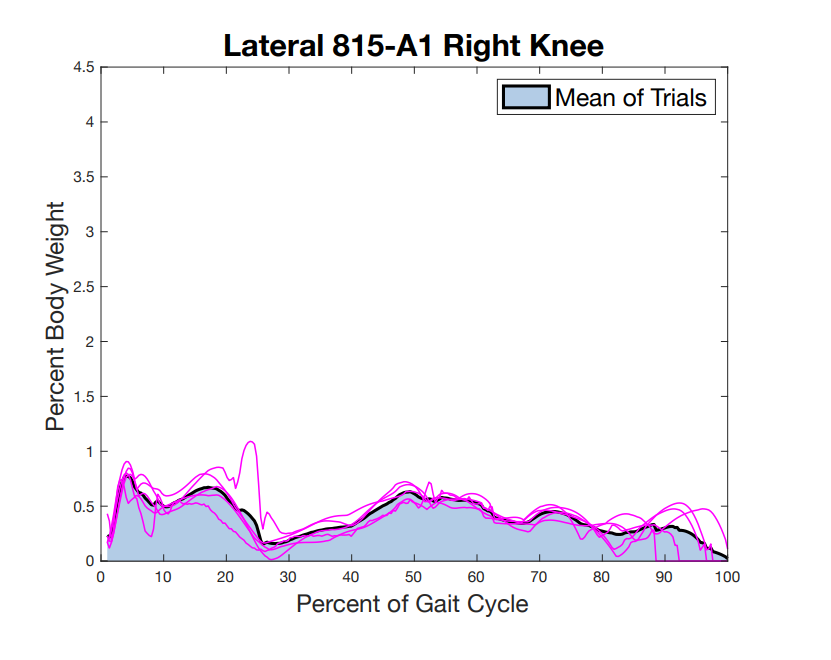 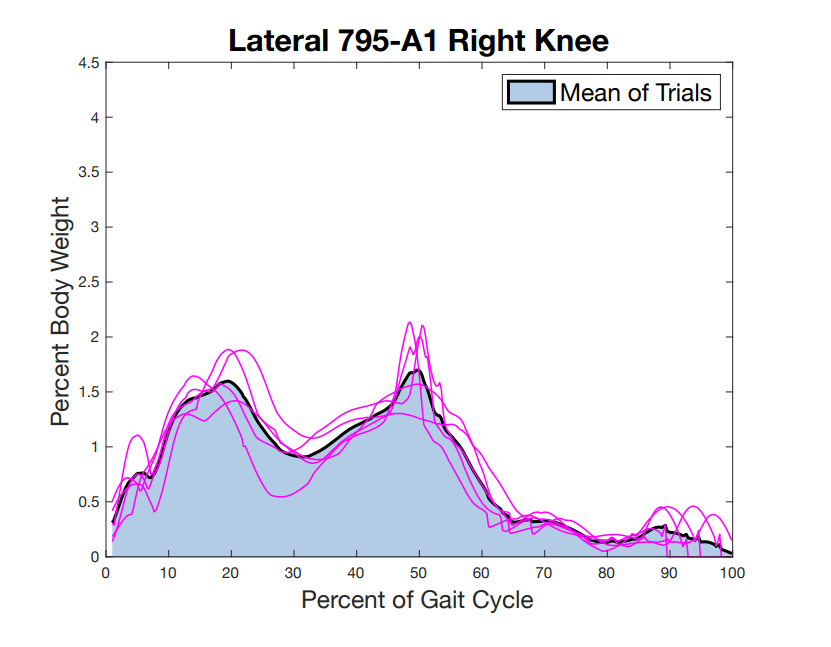 Conclusions
Results in the test group were varied and could not confirm hypothesis
Control group demonstrated behavior similar to the test group
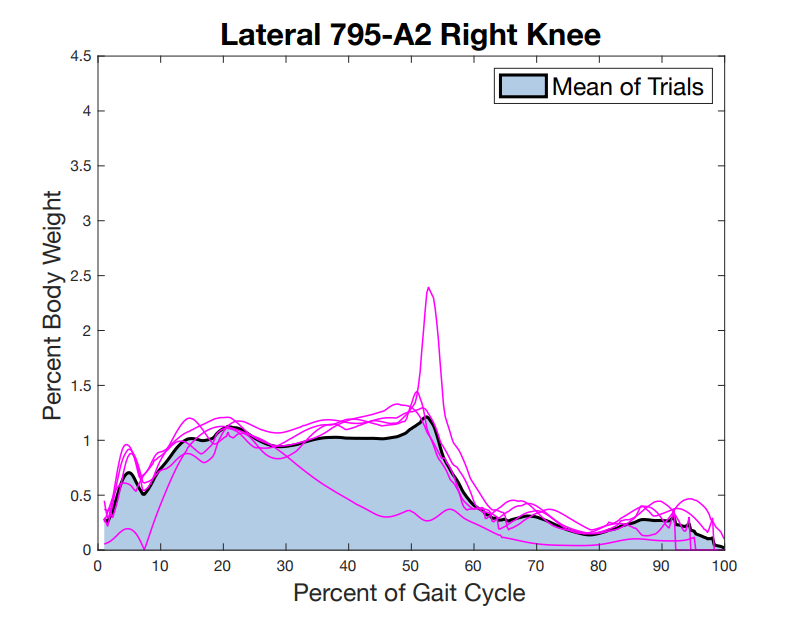 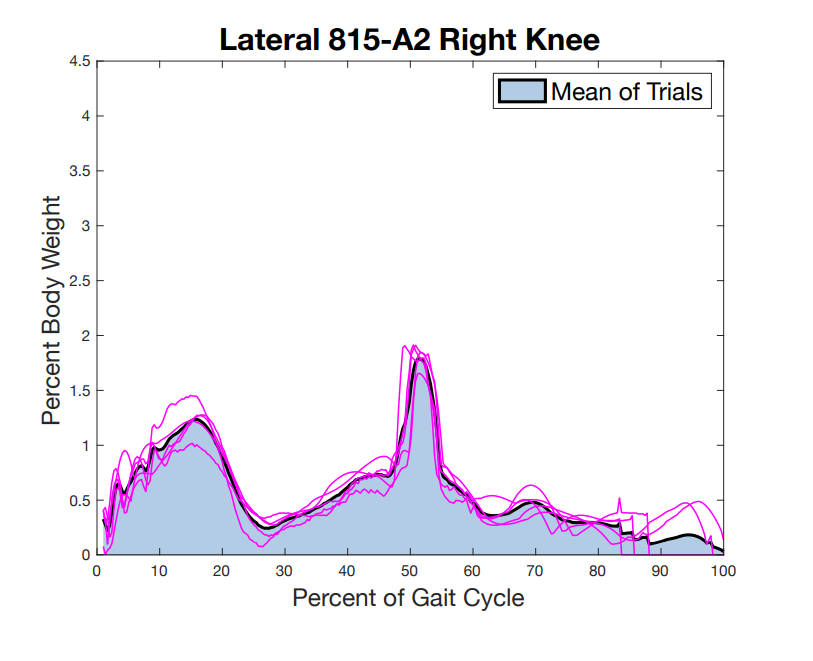 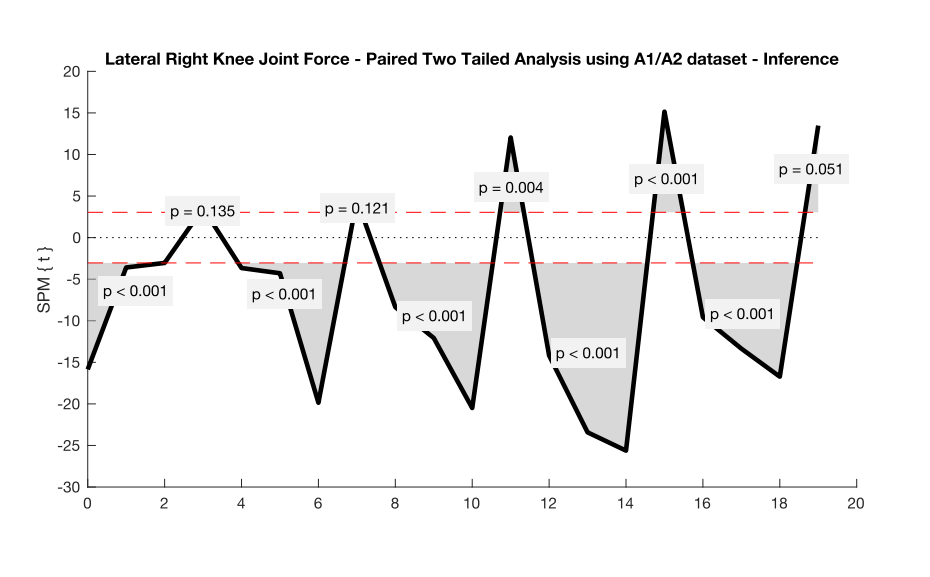 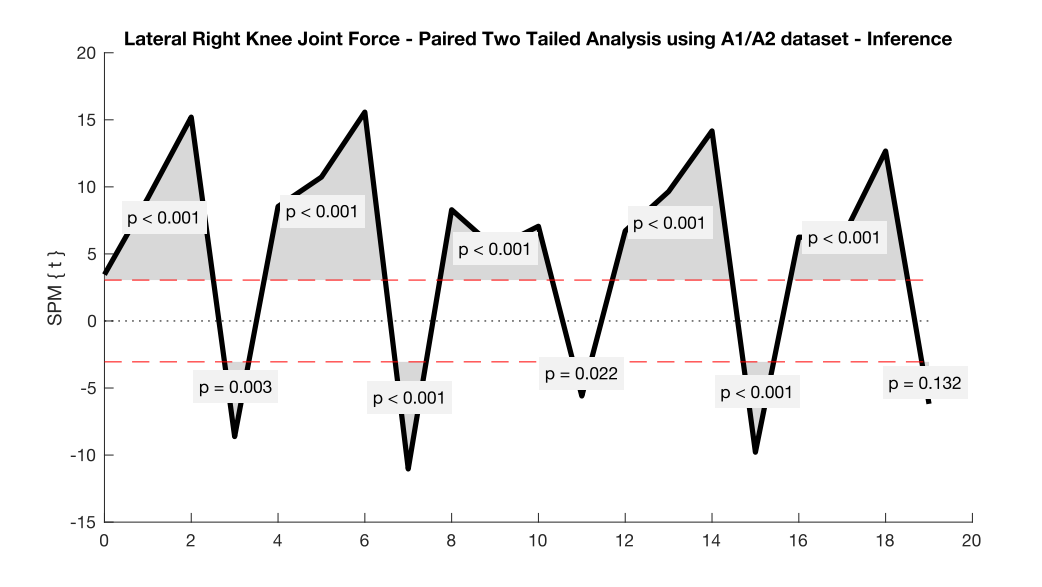 Gait Force Assessment and Analysis					      NEU Young Scholars Program 2023 - August 3, 2023
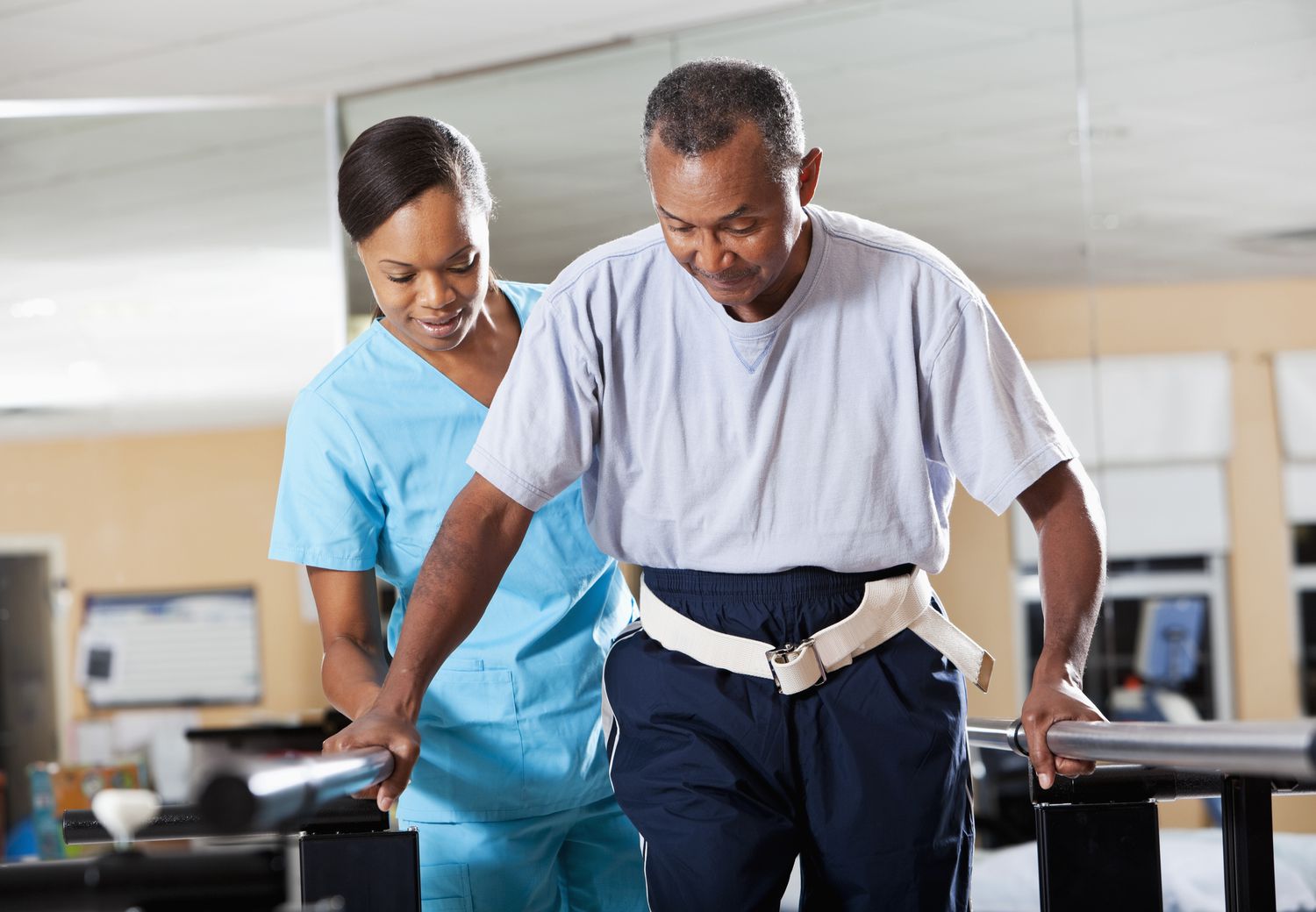 Next Steps
Further examination of statistical analysis figures
Apply physiological understanding
Verbal cues in physical therapy
Drug development, cures
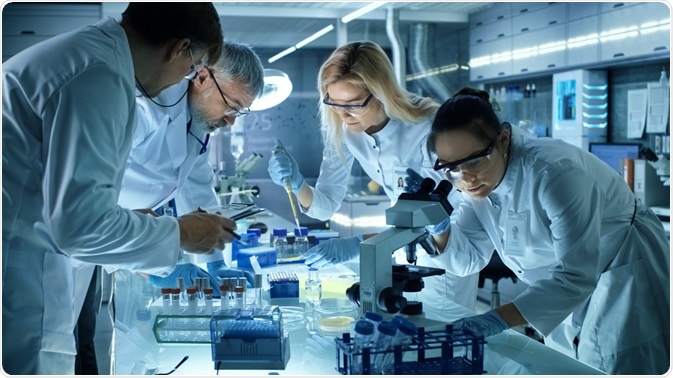 16
Gait Force Assessment and Analysis					      NEU Young Scholars Program 2023 - August 3, 2023
17
Acknowledgements
Shefelbine Lab
Dr. Sandra Shefelbine
Vineel Kondiboya
Soha Ben Tahar
Lindsey Young
Lewis Lab (BU)
Ria Rao
Zoe Perkins
Avery Kratzer
Stefanik Lab
Philip Huang
Center for STEM Education
Claire Duggan, Executive Director
Jennifer Love, Associate Director
Claire Stipp and Yassine Souabny, YSP Coordinators
Nicolas Fuchs, Program Manager
Mary Howley, Administrative Officer
Gait Force Assessment and Analysis					      NEU Young Scholars Program 2023 - August 3, 2023
Gait Force Assessment and Analysis					      NEU Young Scholars Program 2023 - August 3, 2023
18
References
Osteoarthritis-Osteoarthritis - Symptoms & causes - Mayo Clinic. (2021). Mayo Clinic. https://www.mayoclinic.org/diseases-conditions/osteoarthritis/symptoms-causes/syc-20351925
Osteoarthritis | Symptoms, Complications & Treatment. (2020). Drugwatch.com. https://www.drugwatch.com/health/arthritis/osteoarthritis/
Cui, A., Li, H., Wang, D., Zhong, J., Chen, Y., & Lu, H. (2020). Global, regional prevalence, incidence and risk factors of knee osteoarthritis in population-based studies. 29-30, 100587–100587. https://doi.org/10.1016/j.eclinm.2020.100587
Osteoarthritis: A Troubling Picture - Osteoarthritis Action Alliance. (2022, August 11). Osteoarthritis Action Alliance. https://oaaction.unc.edu/policy/osteoarthritis-a-troubling-picture/
Connor, J. O. (2016). Modelling muscle activation during gait - OpenSim [YouTube Video]. In YouTube. https://www.youtube.com/watch?v=EXff_dSM1-A
News-Medical. (2020, March 30). Digital Pathologies Use in Drug Development. News-Medical.net. https://www.news-medical.net/life-sciences/Digital-Pathologies-Use-in-Drug-
Development.aspxhttps://www.facebook.com/verywell. (2020). Problems with Gait or Walking? Your PT Can Help. Verywell Health. https://www.verywellhealth.com/gait-training-in-physical-therapy-5069884
Gait Force Assessment and Analysis					      NEU Young Scholars Program 2023 - August 3, 2023
Gait Force Assessment and Analysis					      NEU Young Scholars Program 2023 - August 3, 2023